Продвижение книги и чтения в местном сообществе
Красноуфимская Центральная районная библиотека
Число читателей библиотек
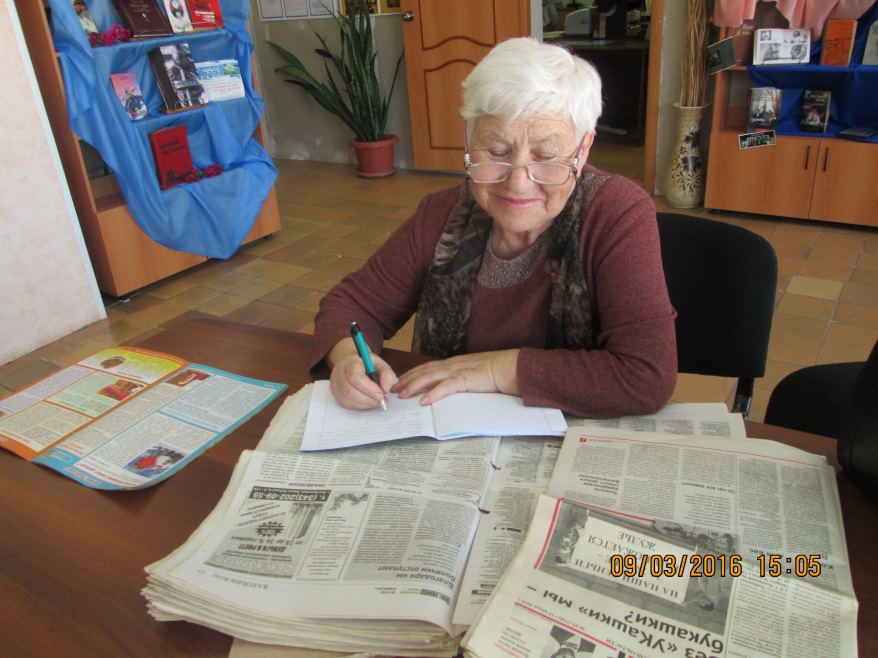 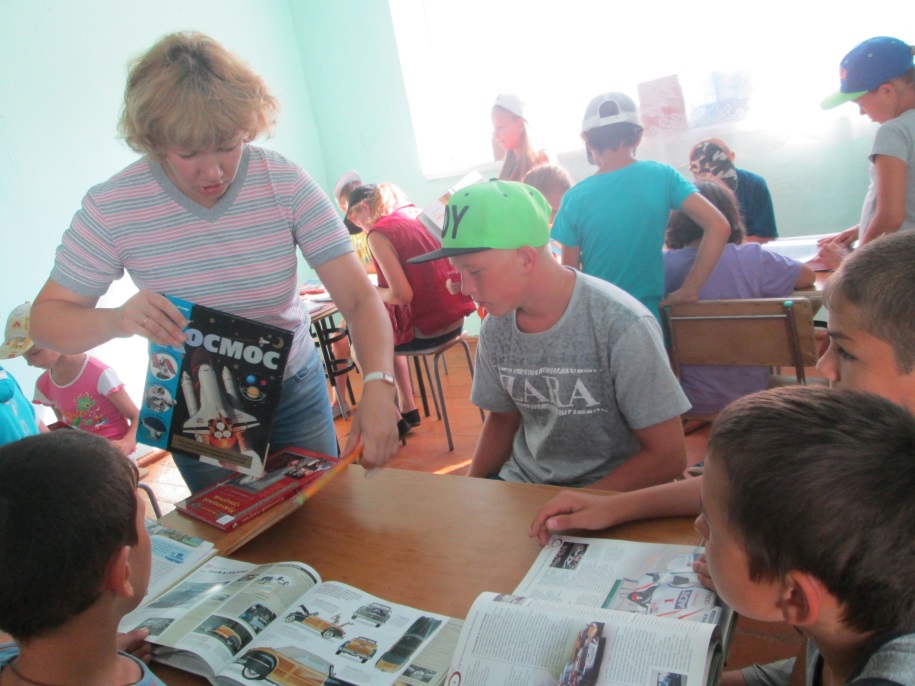 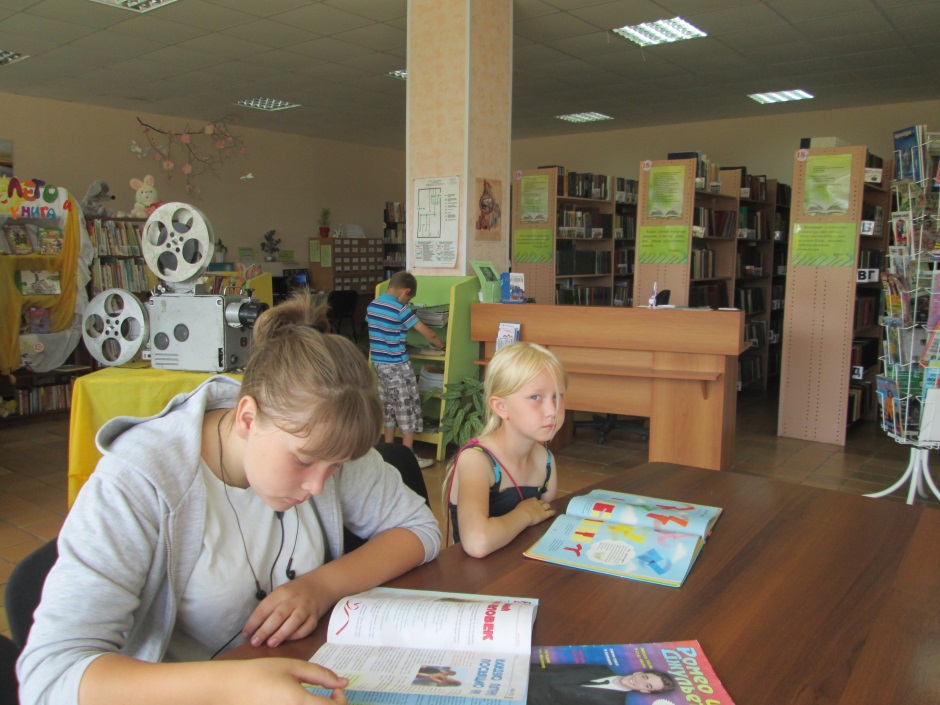 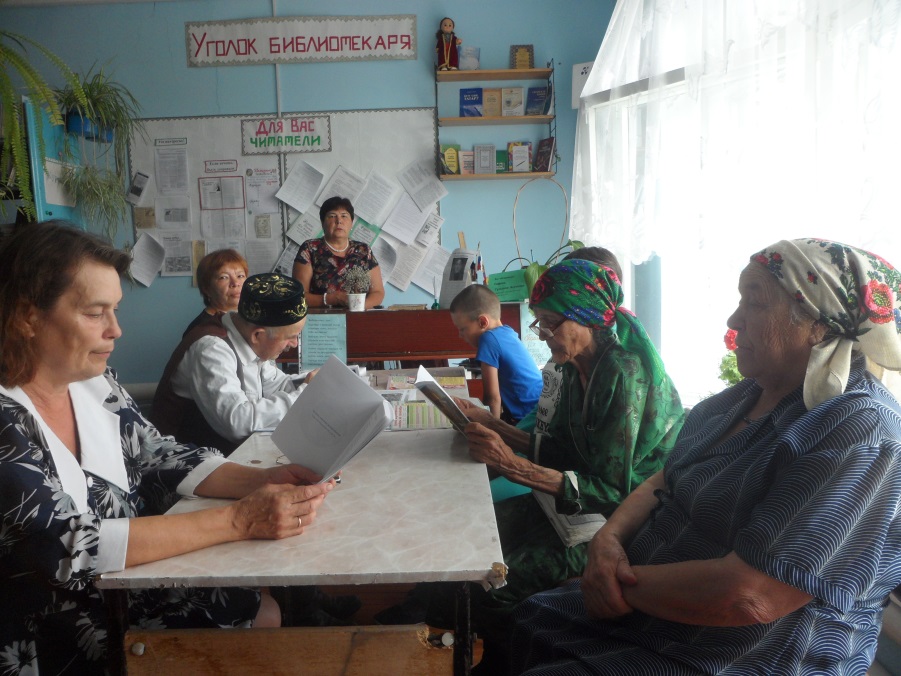 Посещения библиотек
Состояние кадров
Число культурно-массовых мероприятий
д. Русский Усть-Маш 
Турпоход «Моя Россия – мой выбор!»
с. Чатлык
«Неделя детской книги»
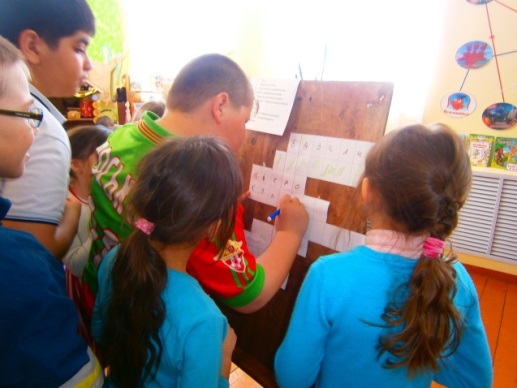 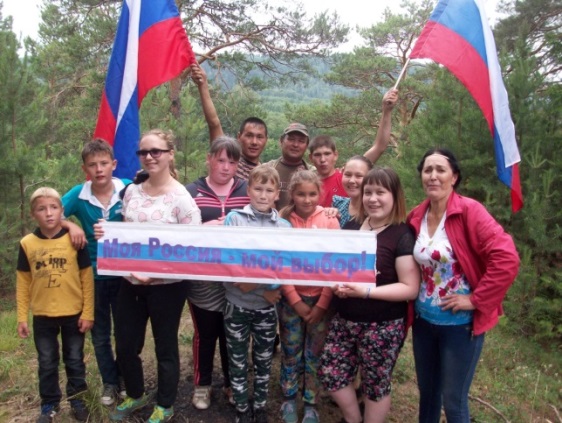 с. Крылово 
акция «Брось мышку, возьми книжку»
д. Средний Баяк 
«День чтения»
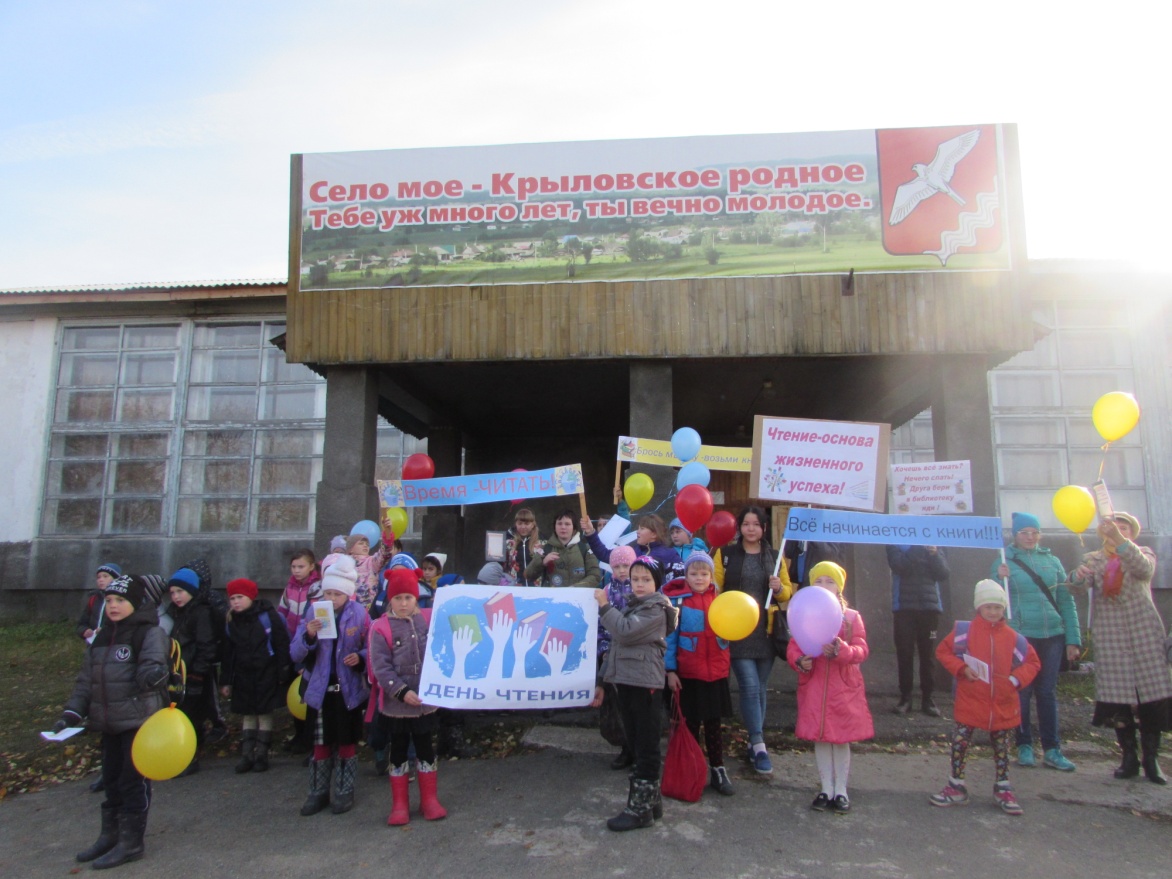 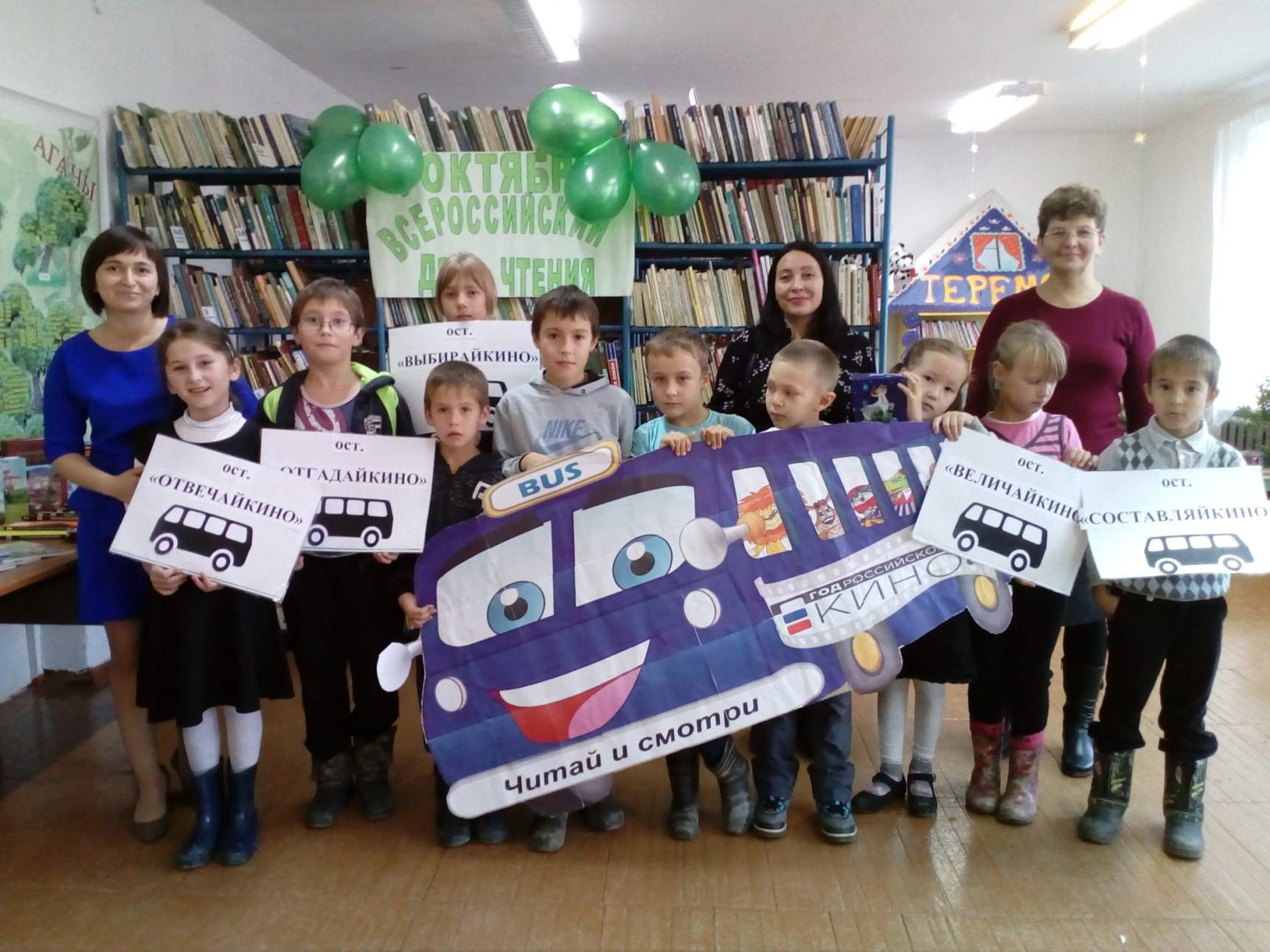 с. Криулино
День Победы
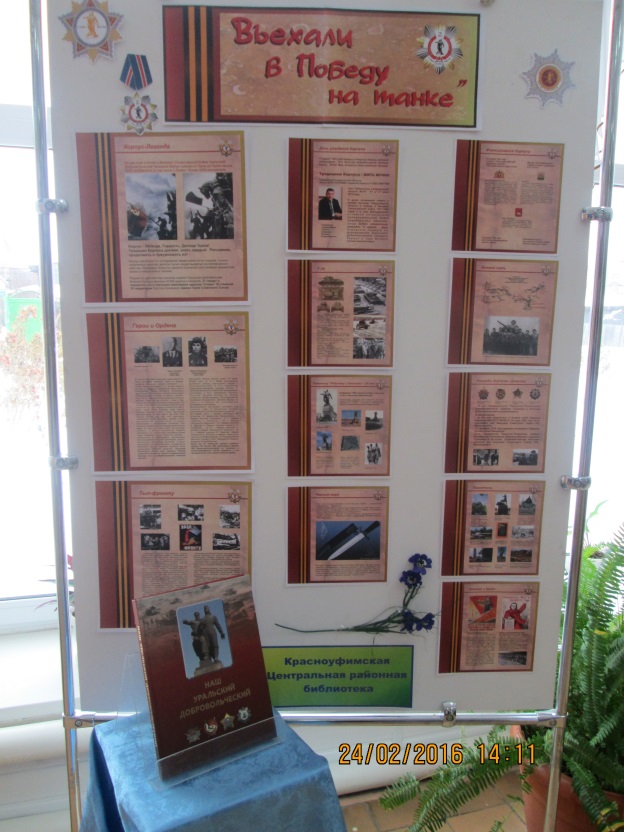 с. Крылово 
«День Района»
д. Калиновка
«Библионочь - 2016»
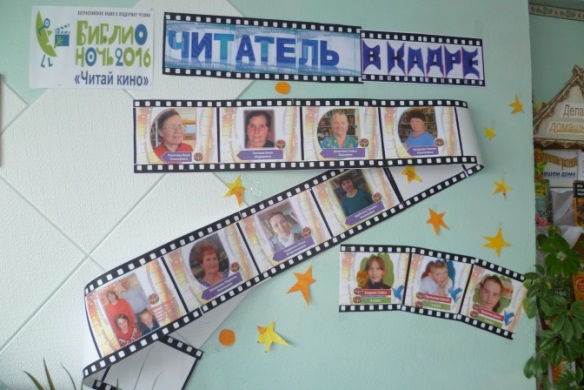 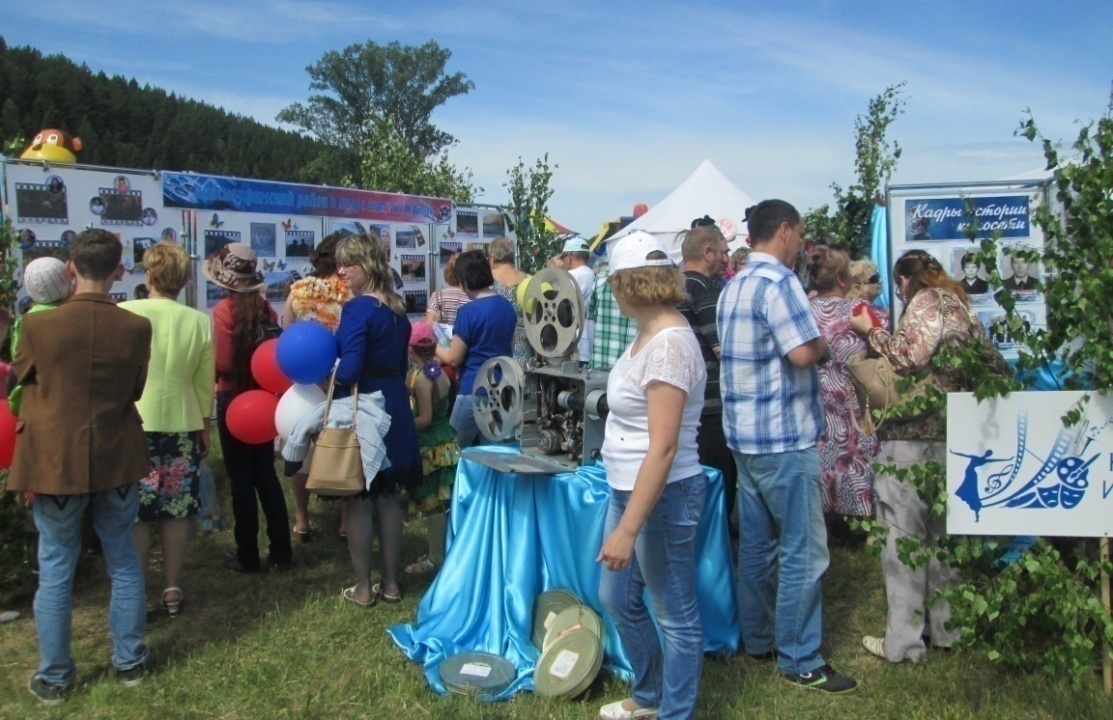 Число любительских объединений
Кошаевская сельская библиотека
клуб «Здоровье»
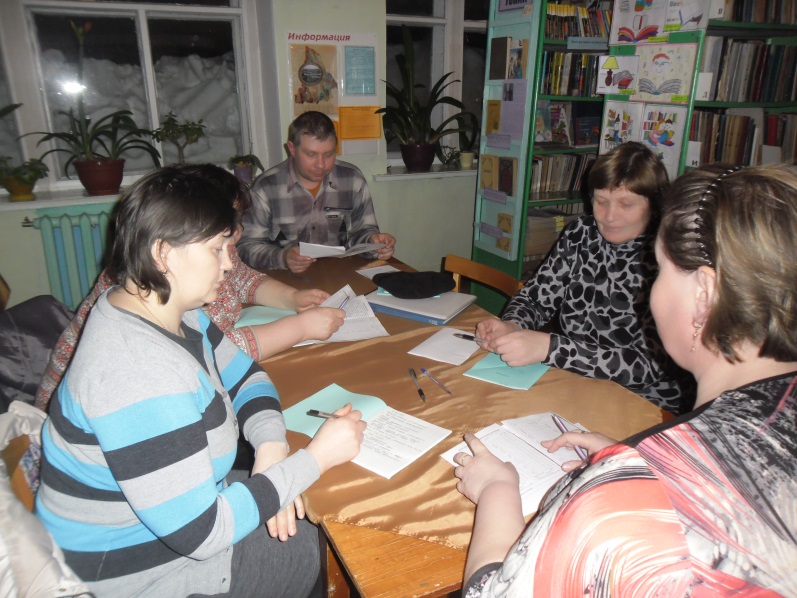 Красноуфимская Центральная районная библиотека
кружок «Самоделкин»
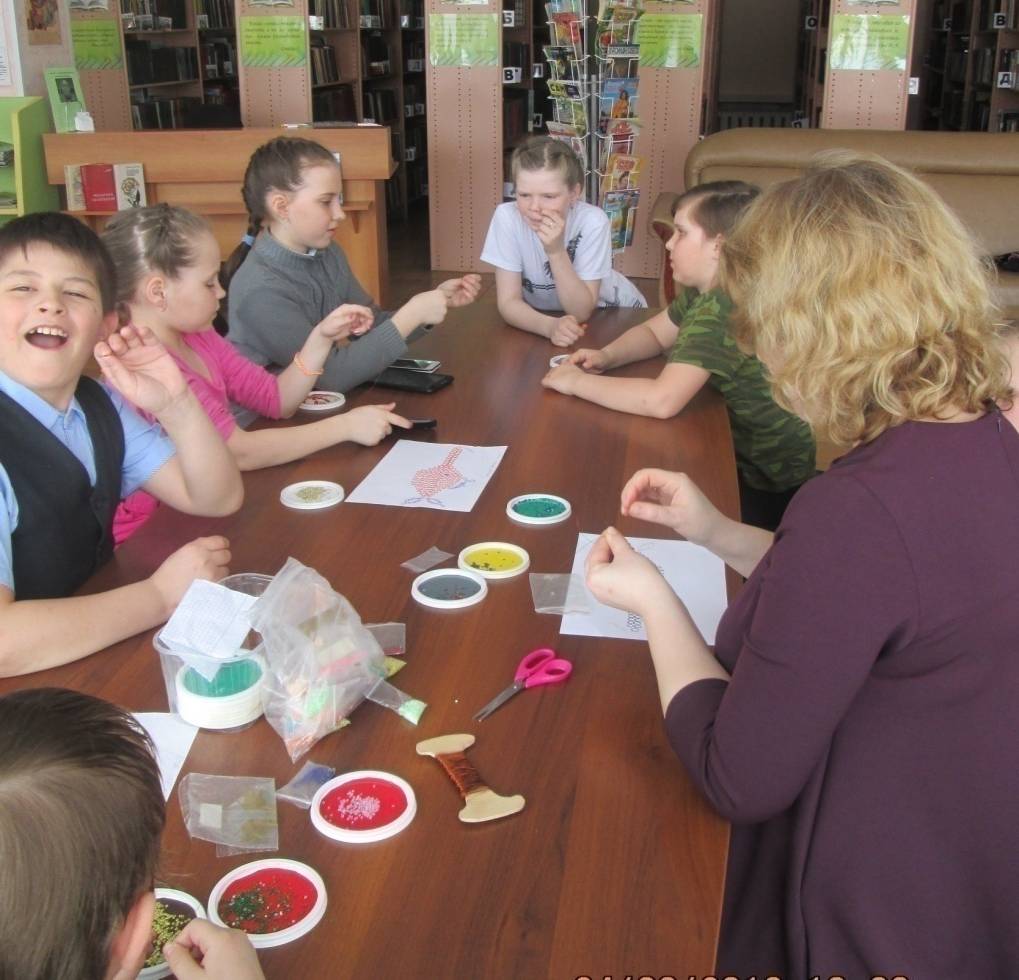 Натальинская поселковая библиотека 
клуб «Рукодельница»
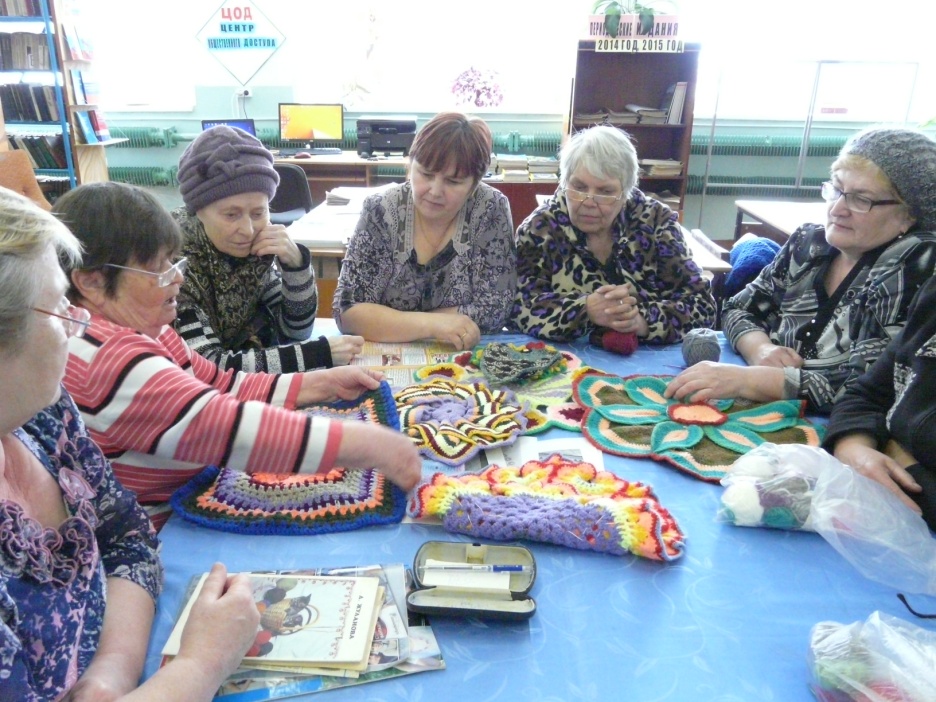 Количество выданных документов и их копий, выполненных справок
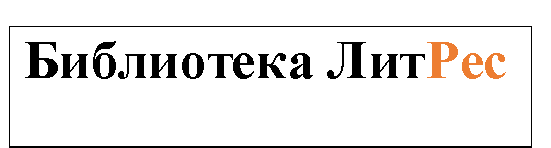 Натальинская поселковая библиотека
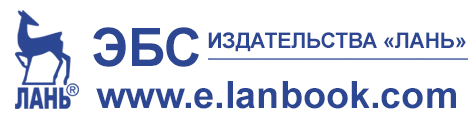 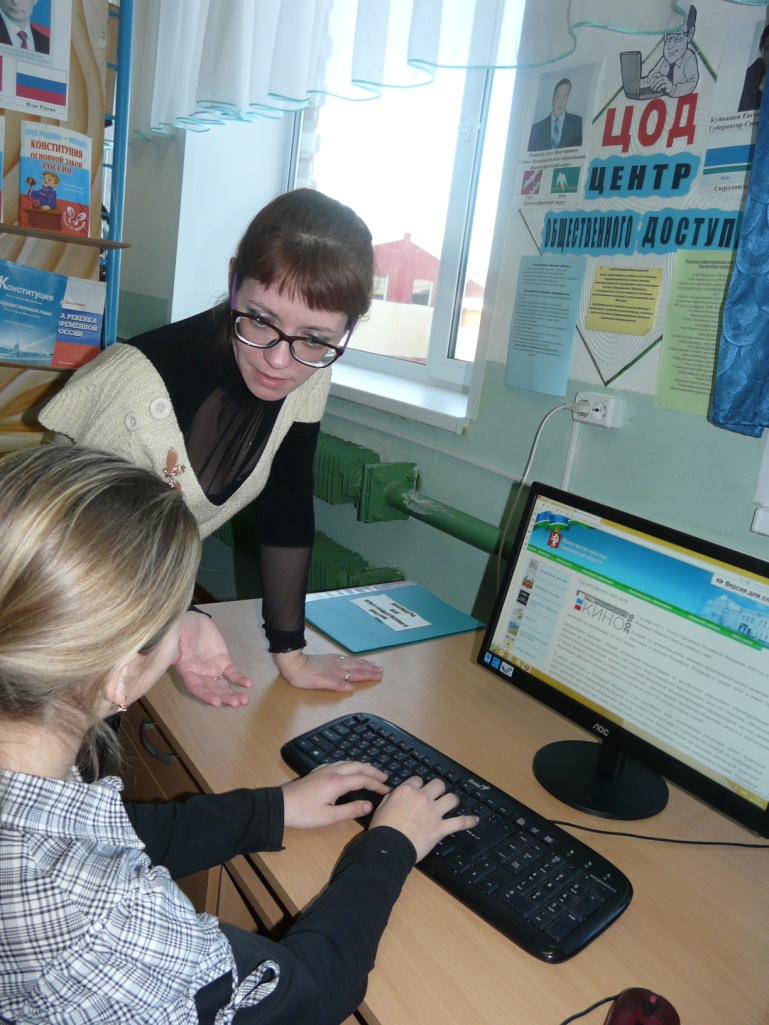 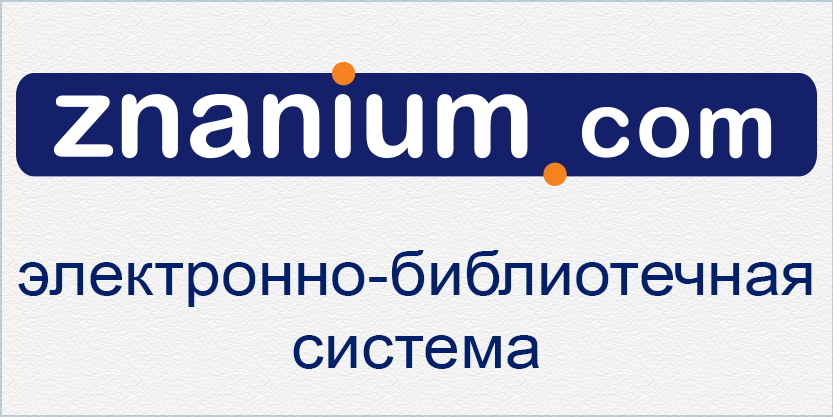 Публикация в СМИ и на сайтах
Наши достижения
Победителями конкурса Министерства культуры Свердловской области на получение денежного поощрения лучшим учреждениям культуры, находящихся на территориях сельских поселений в Свердловской области в  номинации  «Библиотечное дело» стали:
Нижнеиргинскря сельская библиотека, заведующая библиотекой Кошеварова Лариса Петровна, 100 тысяч рублей
Иванова Татьяна Александровна, библиотекарь Чатлыковской сельской библиотеки, 50 тысяч рублей

Грант на сумму 500 000 рублей
Федеральные средства 92 400 рублей
Спасибо за внимание
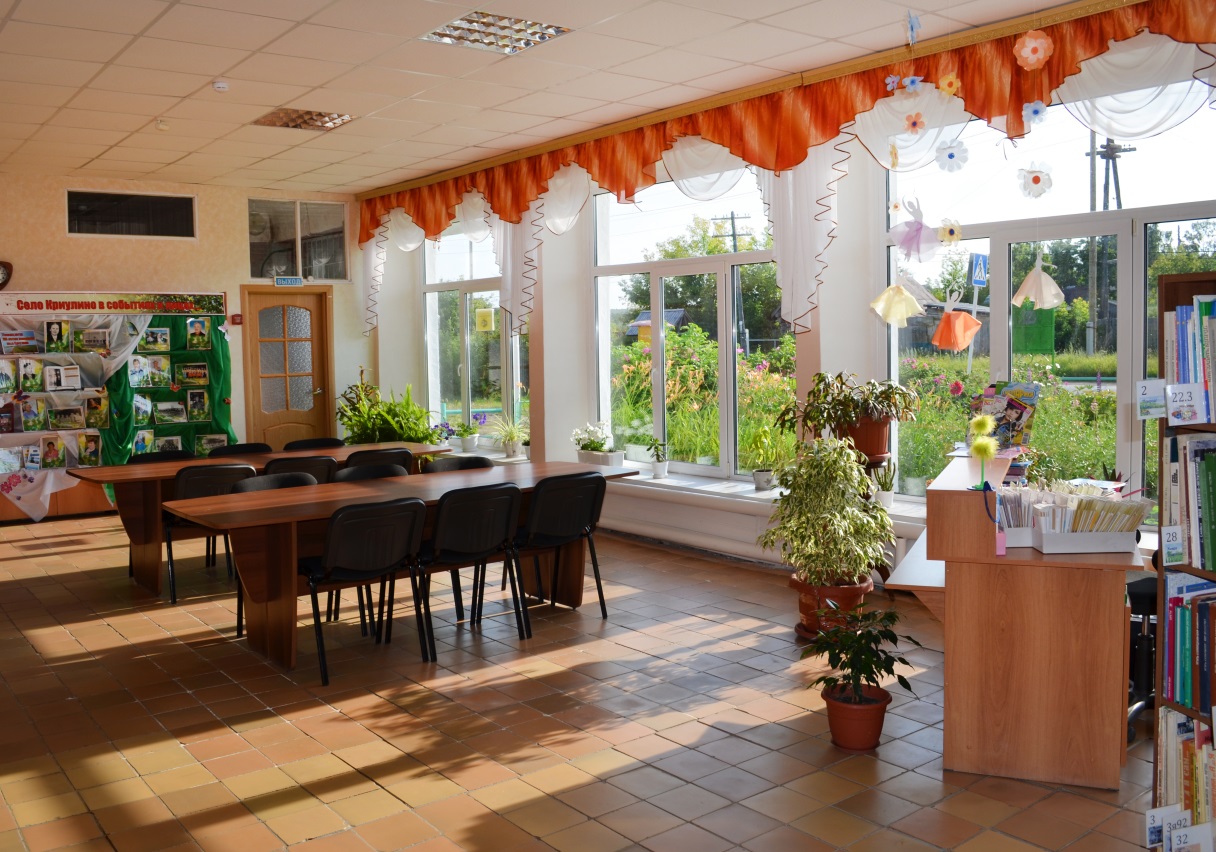 2017 год